স্বাগতম
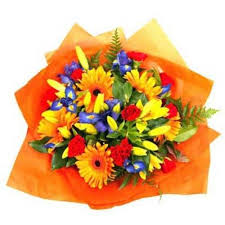 শেখ সায়েদুল হক
দাঁতমন্ডল এরফানিয়া আলিম মাদরাসা
নাসিরনগর ,ব্রাহ্মনবাড়িয়া
Mobile: ০১৭৪৭৯৫২৯৪৪
বাংলাদেশ ও বিশ্বপরিচয়
শ্রেনি –দশম
বিভাগ-বিজ্ঞান  
অধ্যায়-৬ষ্ঠ
শিখণ ফলঃ
১ বাংলাদেশের প্রধান প্রধান নদী গুলির নাম বলতে পারবে।
২ বাংলাদেশের নদ নদীর উৎসস্থল চিহ্নিত করতে পারবে।
৩ বাংলাদেশের নদী গুলির গতি পথ বর্ণনা করতে পারবে।
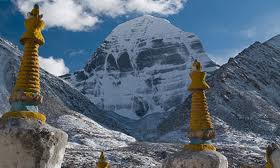 মানস সরোবর তিব্বত
ব্রহ্মপুত্র
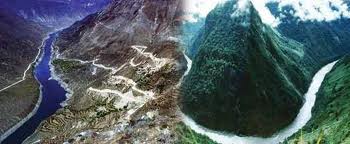 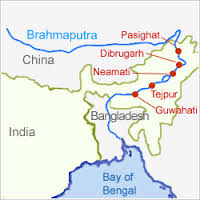 ব্রহ্মপুত্র
একক কাজঃ
সময়ঃ৪মিনিট
তিব্বতের মানস সরোবর থেকে উৎপন্ন নদের গতিপথ বর্ণনা কর।
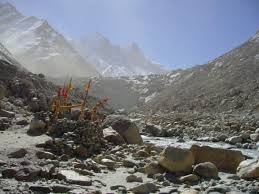 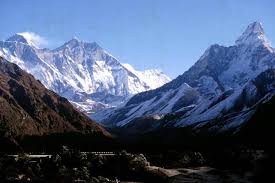 গাঙ্গোত্রি  হিমবাহ
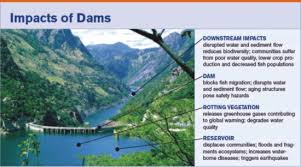 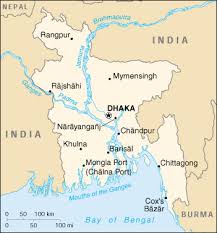 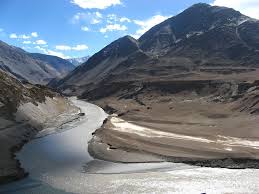 গঙ্গা
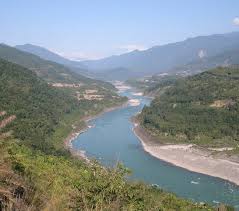 হিমালয়
পদ্মা
গঙ্গা
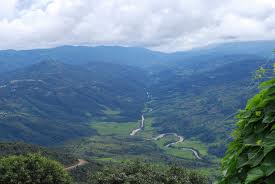 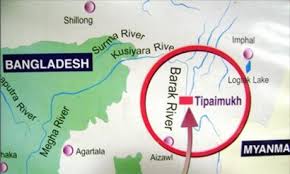 সুরমা
কুশিয়ারা
মেঘনা
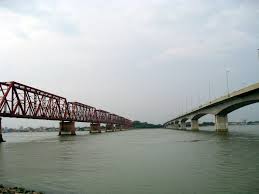 নাগা  ও মনিপুর
আসাম
বারাক নদী
মেঘনা
ভৈরব
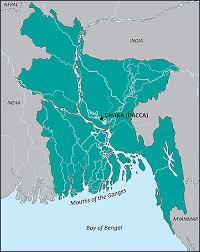 কুড়িগ্রাম
ব্রহ্মপুত্র
যমুনা
পদ্মা
সিলেট
রাজশাহী
গোয়ালন্দ
ঢাকা
পদ্মা
ব্রহ্মপুত্র
মেঘনা
চাদপুর
পদ্মা
মেঘনা
নদী ও
অর্থনীতি
দলীয় কাজঃ                       সময়ঃ১০ মিনিট
পদ্মা ও মেঘনা নদীর উৎপত্তি স্থল  ও গতিপথ বর্ণনা কর।
মূল্যায়ন 
১ বাংলাদেশের প্রধান পাচটি নদীর নাম বল।
২পদ্মা নদীর উৎসস্থল কোথায়।
৩ আসাম থেকে কোন নদী বাংলাদেশে প্রবেশ করেছে।
৪ পদ্মা ও মেঘনা নদী কোথায় মিলিত হয়েছে।
৫ পদ্মা ও মেঘনা নদীর মিলিত ধারার নাম কি।
বাড়ীর কাজঃ
  নদীর জালে লুকিয়ে আছে বাংলাদেশের অর্থনীতি উন্নয়নের বিপুল সম্ভাবনা,উক্তিটির যর্থাথতা মূল্যায়ন কর।
ধন্যবাদ